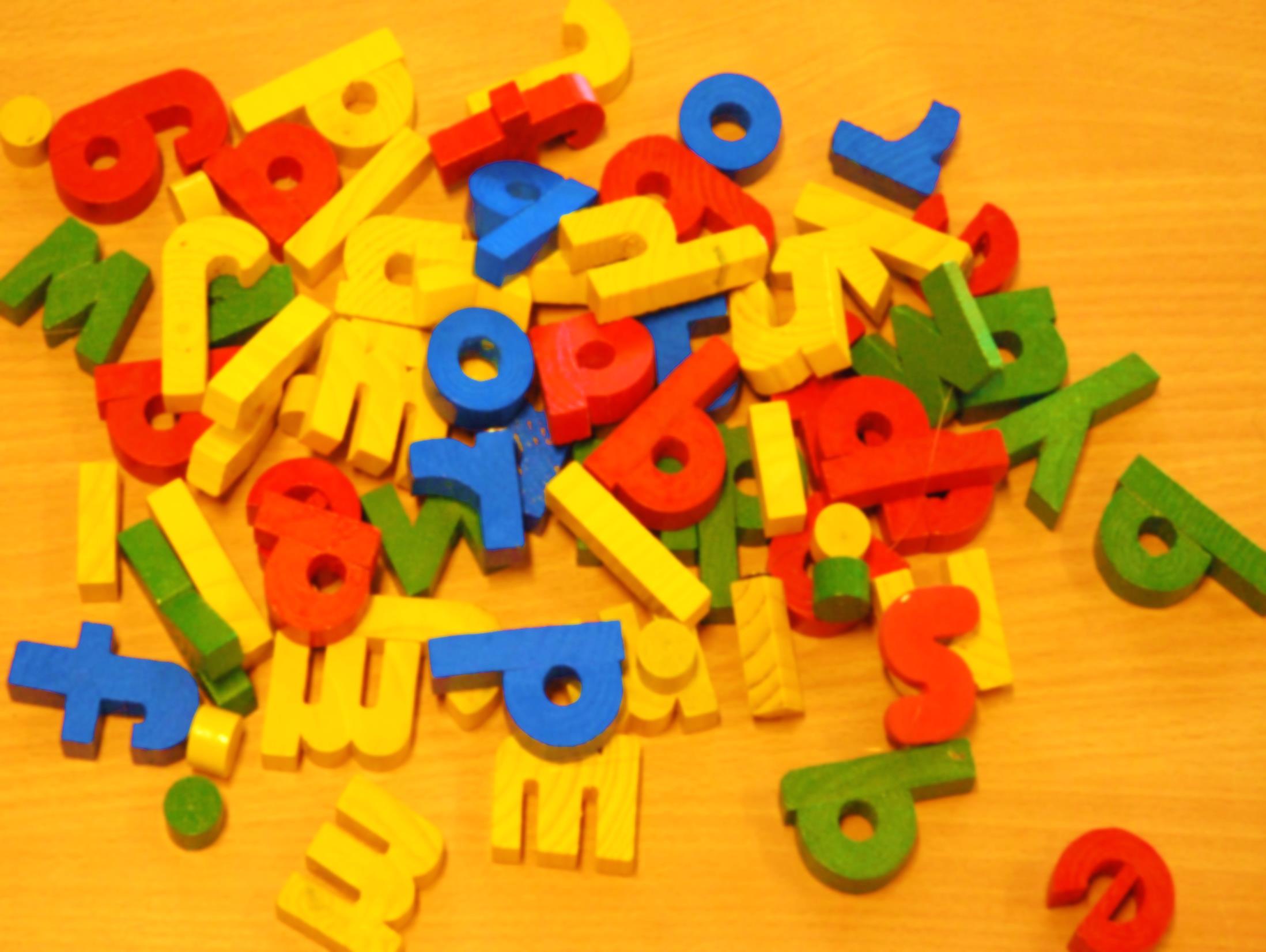 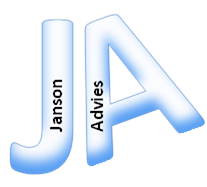 spellingtermen
startquiz leerjaar 4
[ee]
[a]
[k]
[ie]
Welke is geen klinker?
[h]
[ei]
[l]
[w]
Welke is geen medeklinker?
boomstam
boompje
fietsstuur
boekenkast
Welke is geen samenstelling?
[oe]
[ui]
[eu]
[ie]
Welke is een tweeklank?
[m]
[z]
[ng]
[n]
Welke is geen neusklank?
klimop
fietskar
vaatdoek
trompet
Bij welk woord ligt de klemtoon niet vooraan?
[ie]
[o]
[p]
[aa]
Welke is een korte klinker?
kroonprinses
hangmat
kerstboom
melkpak
Welk woord heeft niet 2 klankdelen?
zeeman
stamppot
huiswerk
vangnet
Bij welk woord schrijf je meer letters dan je hoort?
[z]
[t]
[b]
[v]
Welke is een stemloze medeklinker??